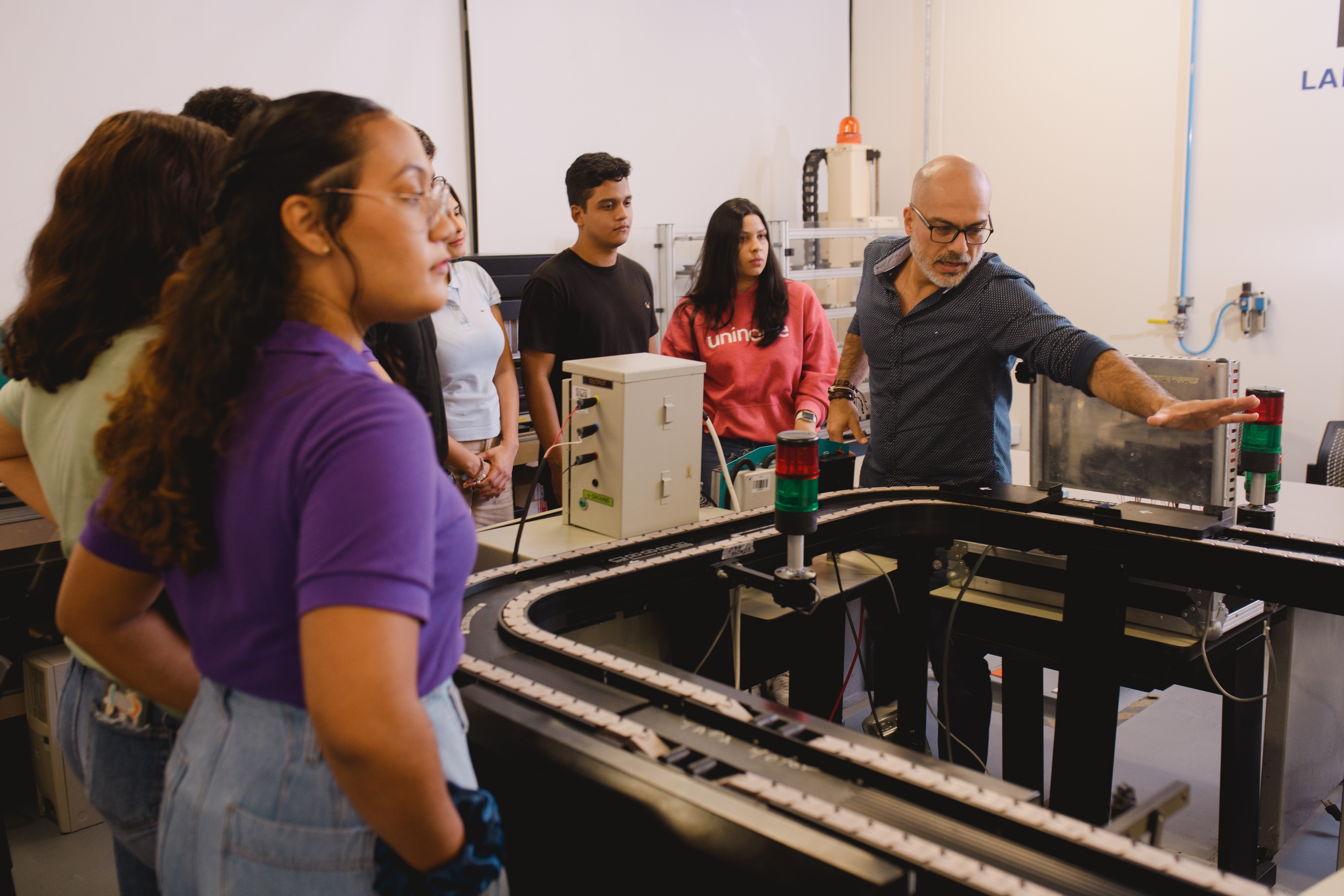 INFORME DE
PERDIDOS,
RETIRADOS
Y REPITENCIA
S E M E S T R E  2023-2
Marzo 22 de 2024
*Nota: Se considera Repitencia al indicador de estudiantes que perdieron o retiraron al menos una asignatura y que por lo tanto deben repetirla(s) en un semestre posterior.
INDICADORES
DEL INFORME
INDICADOR
FÓRMULA
Total de estudiantes perdidos del total de asignaturas 
Total de estudiantes matriculados en el total de asignaturas al final del semestre
% PERDIDOS
Total de estudiantes retirados del total de asignaturas 
Total de estudiantes matriculados en el total de asignaturas al inicio del semestre
% RETIRADOS
Total de estudiantes perdidos o retirados del total de asignaturas
Total de estudiantes matriculados en el total de asignaturas al inicio del semestre
% REPITENCIA
S E M E S T R E   2023-2
RESUMEN INSTITUCIONAL DE PREGRADO
S E M E S T R E   2023-2
RESUMEN
INSTITUCIONAL DE PREGRADO
2023-2
Total de estudiantes matriculados en el total de asignaturas
Nota: Los estudiantes se repiten por el número de asignaturas que matricularon.
S E M E S T R E   2023-2
RESUMEN
INSTITUCIONAL DE PREGRADO
2023-2
Nota: Los estudiantes se cuentan más de una vez si perdieron 
o retiraron dos o más asignaturas.
S E M E S T R E   2023-2
RESUMEN
INSTITUCIONAL DE PREGRADO
2023-2
S E M E S T R E   2023-2
RESUMEN
INSTITUCIONAL DE PREGRADO
2023-2
En el semestre 2023-2 se ofrecieron 1.022 asignaturas
Nota: Si una asignatura tuvo al menos un perdido y un retirado se contabiliza en ambas categorías..
S E M E S T R E   2023-2
RESUMEN
INSTITUCIONAL DE PREGRADO
2023-2
Total de estudiantes que perdieron al menos una asignatura: 1.656
Total de estudiantes que retiraron al menos una asignatura: 1.840
682
1.158
1158
Perdidos & Retirados
Perdidos
Retirados
Total de estudiantes (únicos) que deben repetir asignaturas: 2.814
S E M E S T R E   2023-2
RESUMEN
BECARIOS SERVIDOS PREGRADO
2023-2
De los 15.199 estudiantes becarios servidos, 102 fueron Ser Pilo Paga, 9.612 fueron Generación E y 5.494 fueron Becarios Institucionales
De los 54.724 estudiantes servidos, 15.199 fueron becarios
S E M E S T R E   2023-2
DETALLE
BECARIOS SERVIDOS PREGRADO
2023-2
Un mismo estudiante puede hacer parte de Perdidos y Retirados
S E M E S T R E   2023-2
PERDIDOS, RETIRADOS Y REPITENCIA
POR DEPARTAMENTO
2023-2
S E M E S T R E   2023-2
2022-2 vs 2023-2
POR DEPARTAMENTO
COMPARATIVO
PERDIDOS, RETIRADOS Y REPITENCIA
S E M E S T R E   2023-2
2022-2 vs 2023-2
POR DEPARTAMENTO
COMPARATIVO
PERDIDOS, RETIRADOS Y REPITENCIA
S E M E S T R E   2023-2
PORCENTAJE DE ESTUDIANTES
PERDIDOS Y RETIRADOS
POR DEPARTAMENTO
2023-2
PORCENTAJE DE
ESTUDIANTES PERDIDOS
POR DEPARTAMENTO
2023-2
S E M E S T R E   2023-2
PORCENTAJE DE
ESTUDIANTES RETIRADOS
POR DEPARTAMENTO
2023-2
S E M E S T R E   2023-2
PORCENTAJE DE ESTUDIANTES QUE
REPETIRÁN ASIGNATURAS
POR DEPARTAMENTO
2023-2
S E M E S T R E   2023-2
PORCENTAJE DE
ESTUDIANTES PERDIDOS
POR DEPARTAMENTO
2023-2
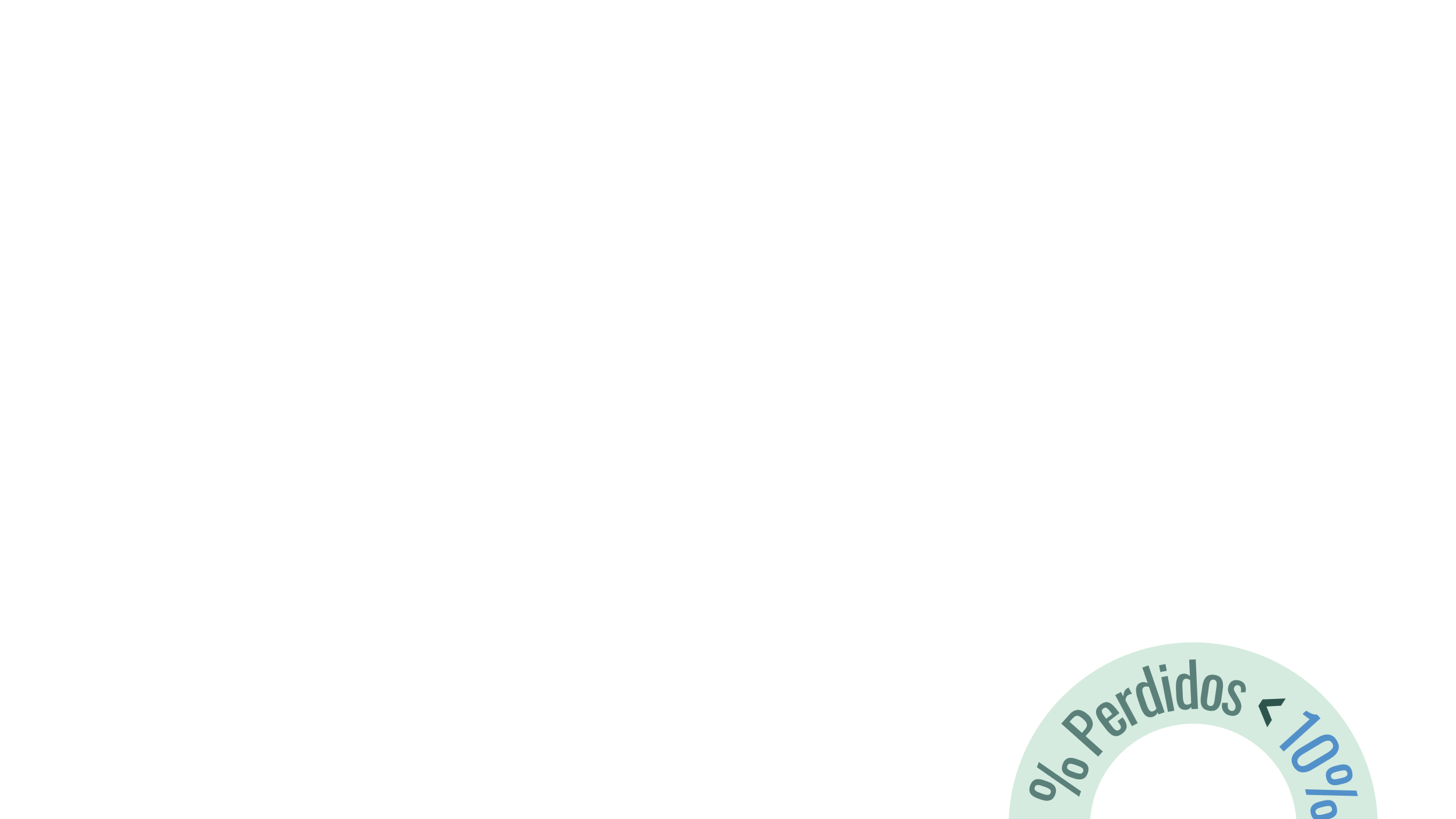 S E M E S T R E   2023-2
PORCENTAJE DE ESTUDIANTES
ESTUDIANTES RETIRADOS
POR DEPARTAMENTO
2023-2
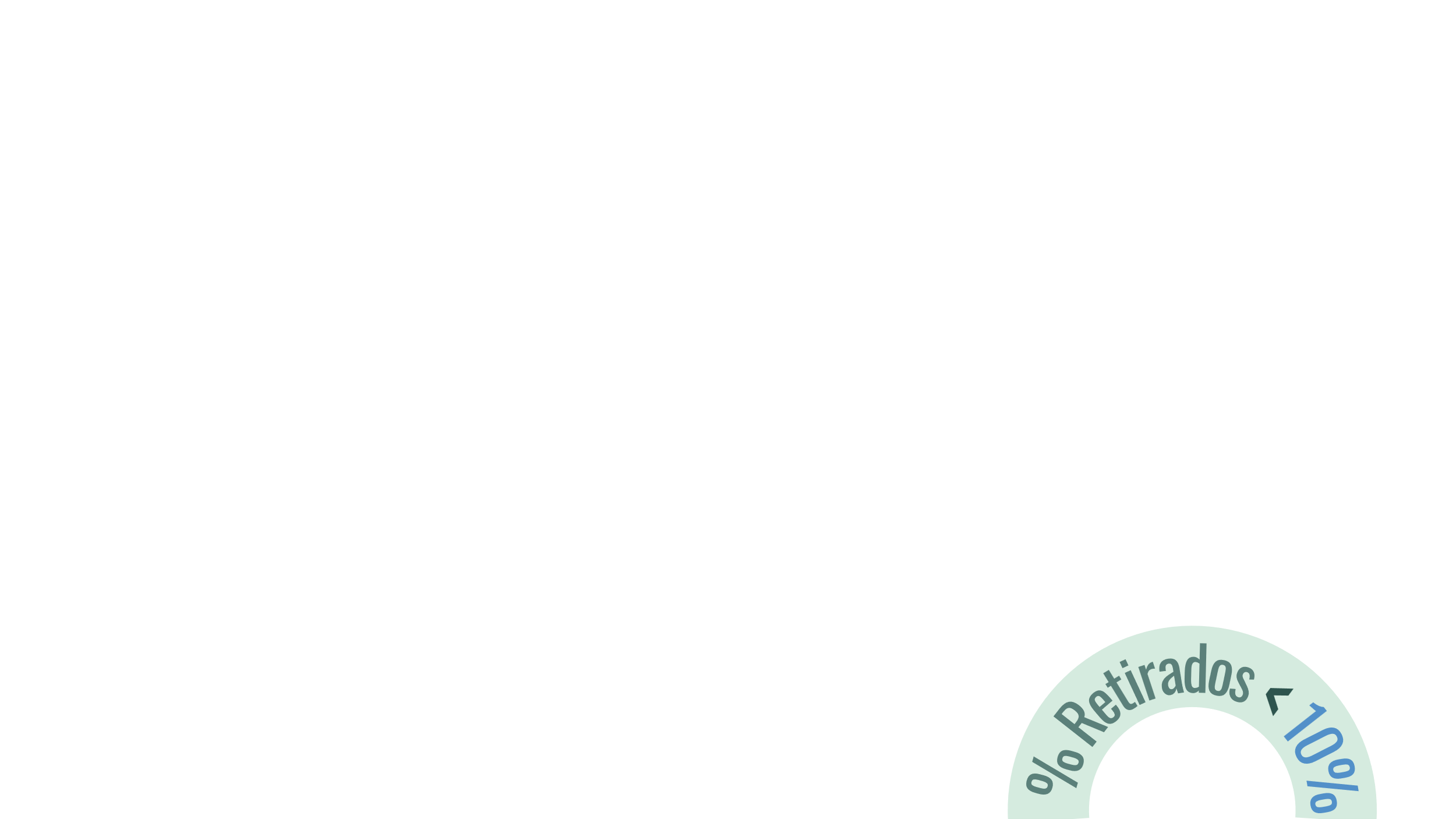 S E M E S T R E   2023-2
PORCENTAJE DE ESTUDIANTES QUE
REPETIRÁN ASIGNATURAS
POR DEPARTAMENTO
2023-2
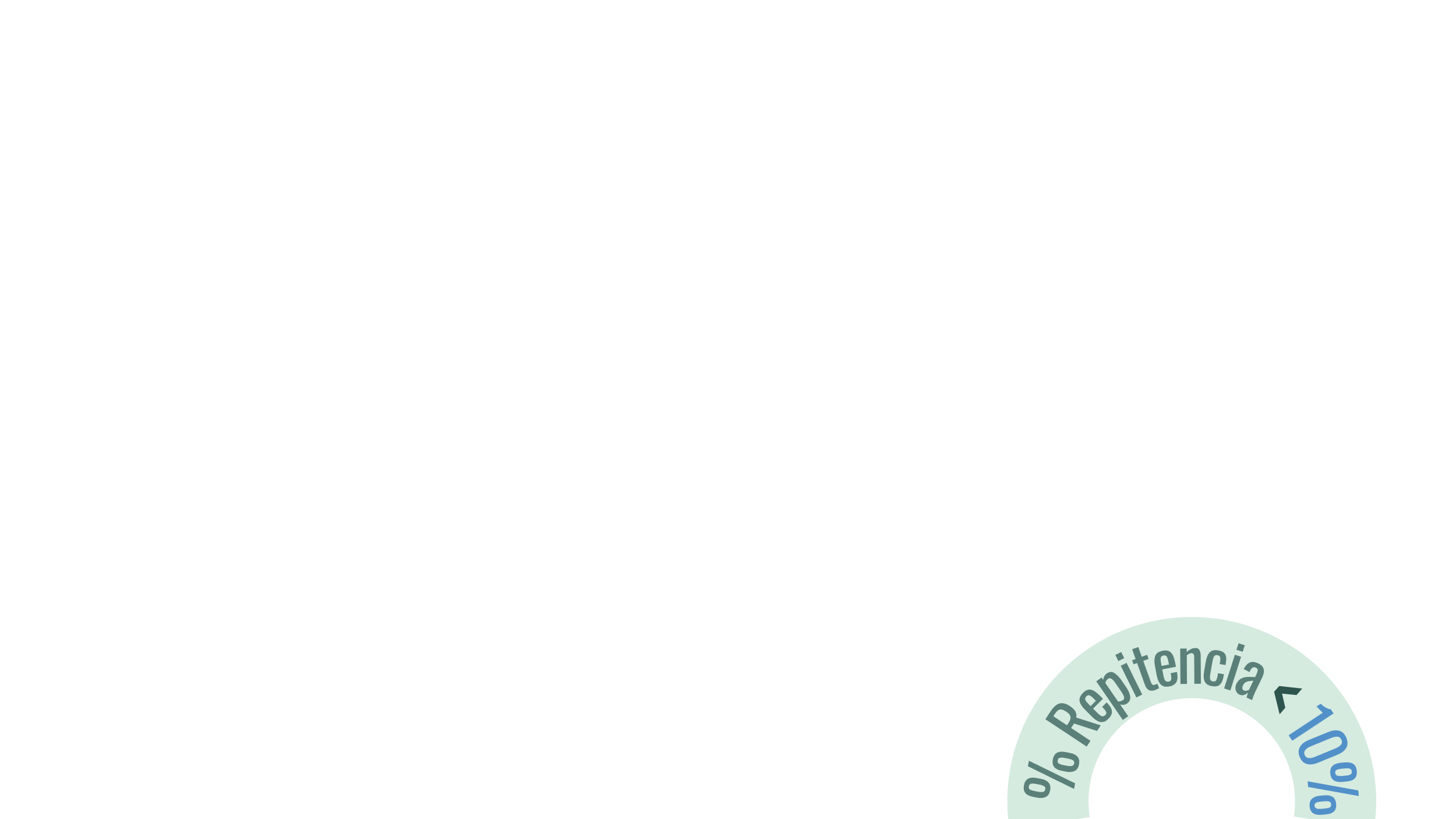 S E M E S T R E   2023-2
PORCENTAJE DE
ESTUDIANTES PERDIDOS
POR DEPARTAMENTO
2023-2
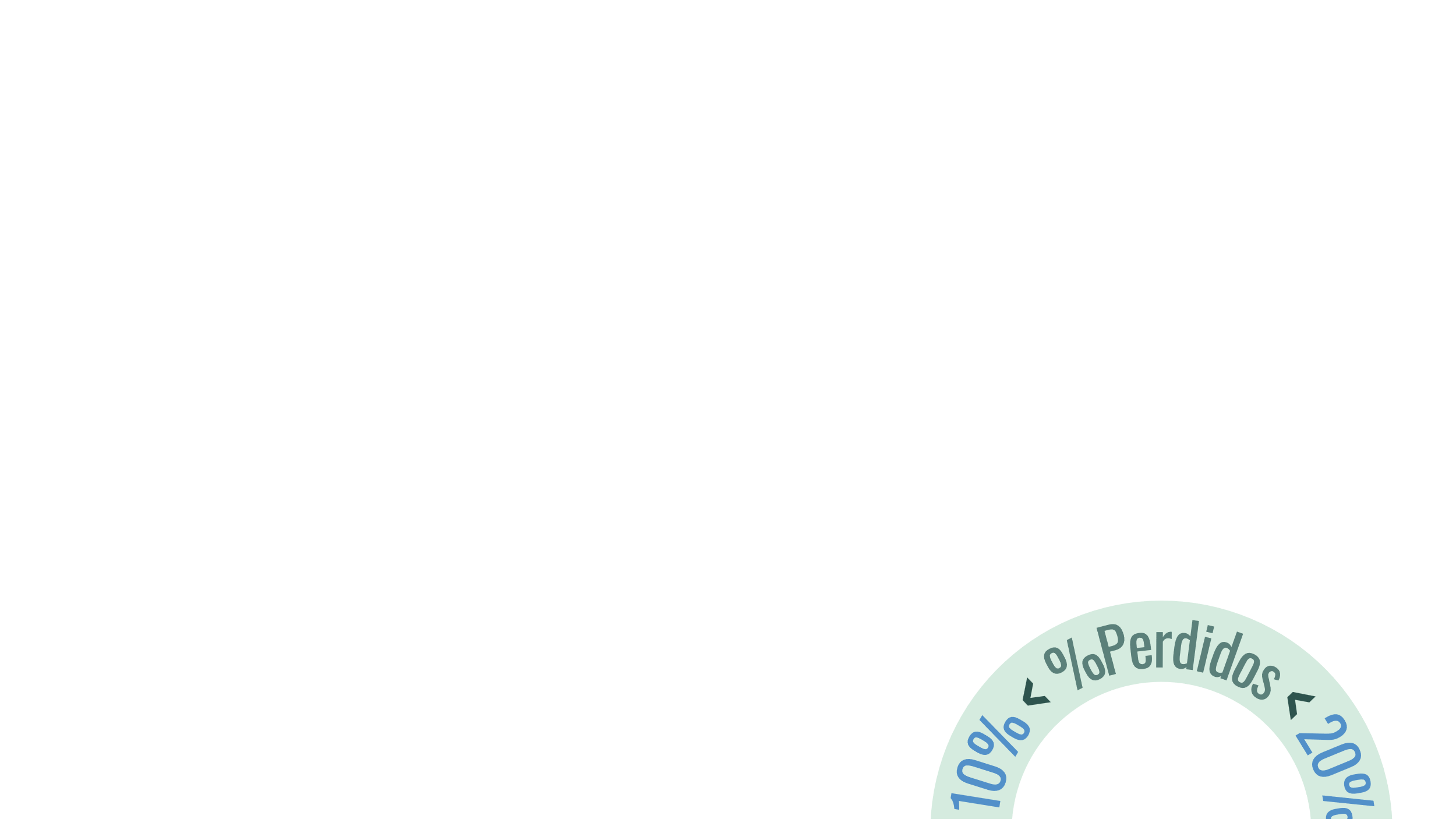 S E M E S T R E   2023-2
PORCENTAJE DE ESTUDIANTES
ESTUDIANTES RETIRADOS
POR DEPARTAMENTO
2023-2
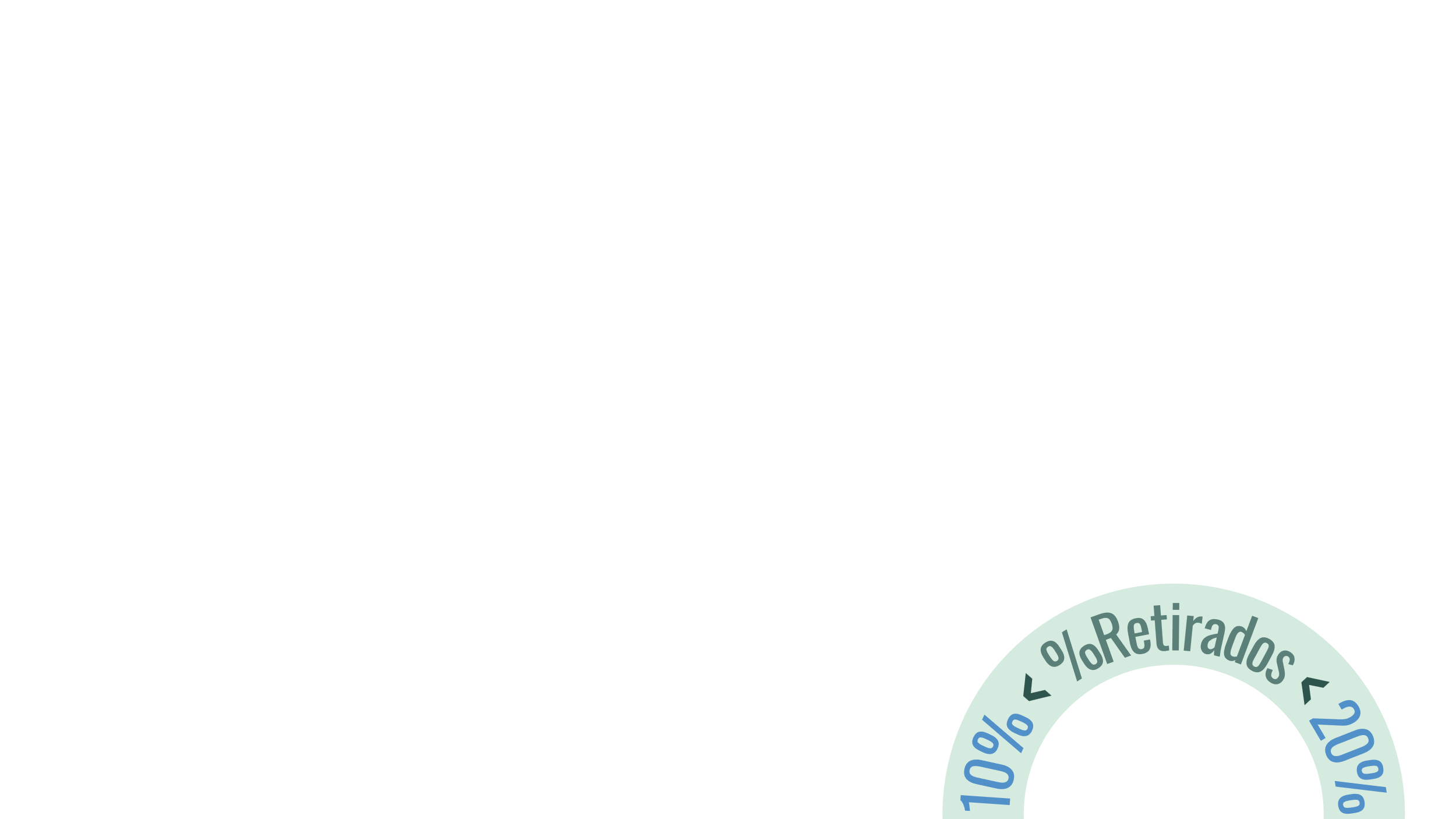 S E M E S T R E   2023-2
PORCENTAJE DE ESTUDIANTES QUE
REPETIRÁN ASIGNATURAS
POR DEPARTAMENTO
2023-2
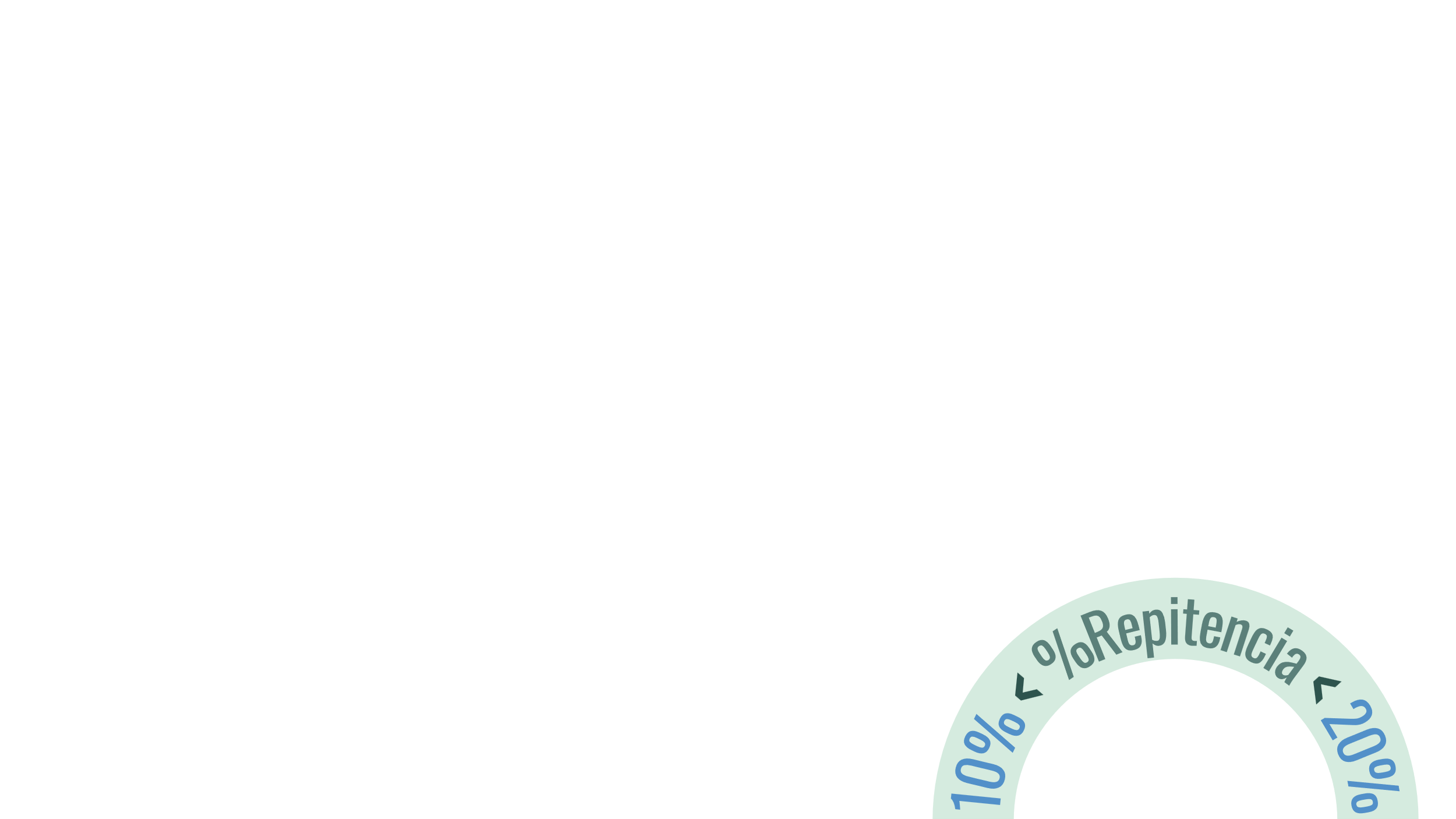 S E M E S T R E   2023-2
PORCENTAJE DE ESTUDIANTES QUE
REPETIRÁN ASIGNATURAS
POR DEPARTAMENTO
2023-2
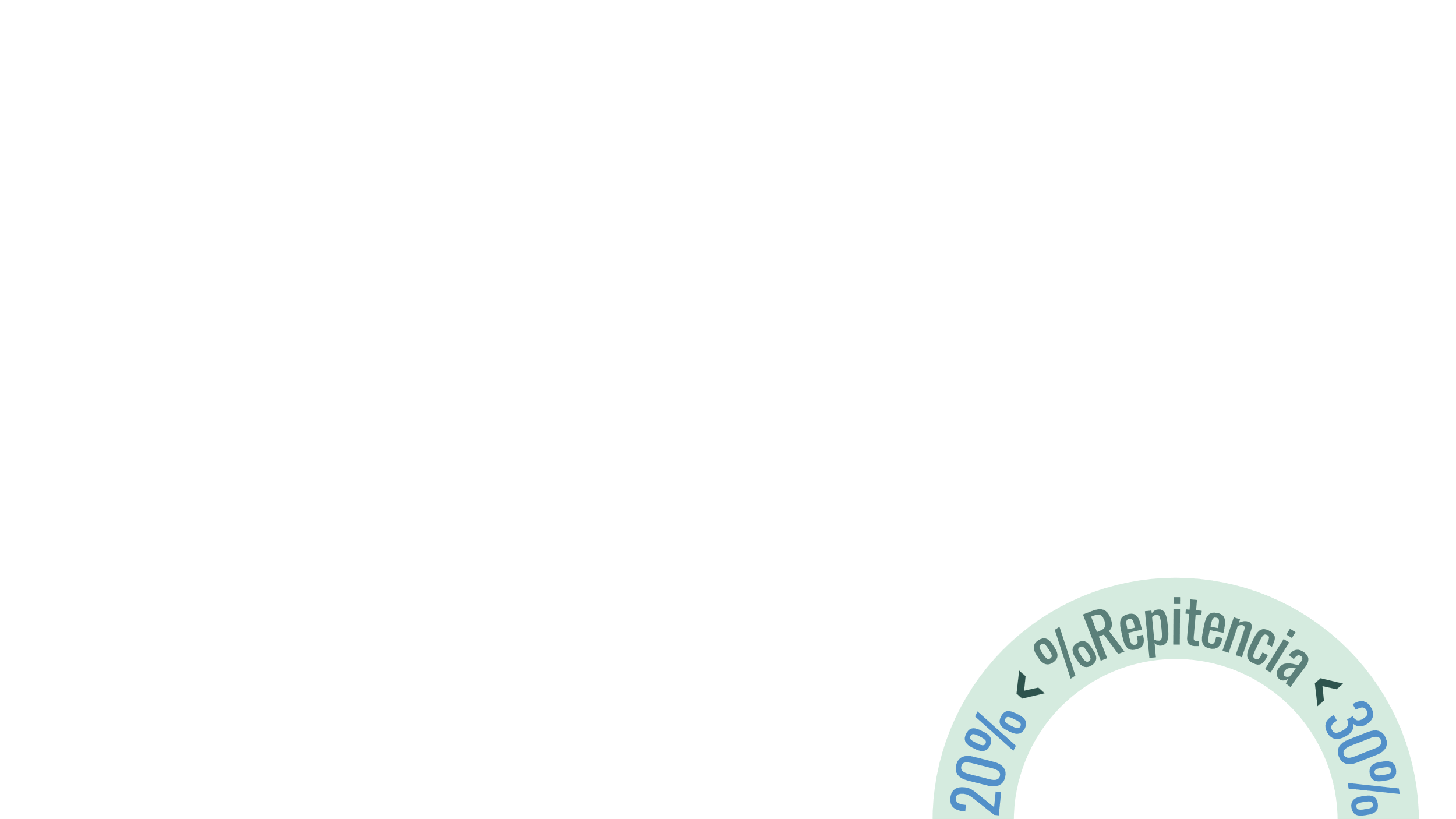 S E M E S T R E   2023-2